ΑΣΦΑΛΕΙΑ ΣΤΟ ΔΙΑΔΙΚΤΥΟ
ΈΝΑ ΚΟΜΙΚ ΜΕ ΘΕΜΑ 
ΤΟΥΣ «ΑΓΝΩΣΤΟΥΣ» ΦΙΛΟΥΣ 
ΤΩΝ ΜΕΣΩΝ ΜΑΖΙΚΗΣ ΔΙΚΤΥΩΣΗΣ
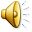 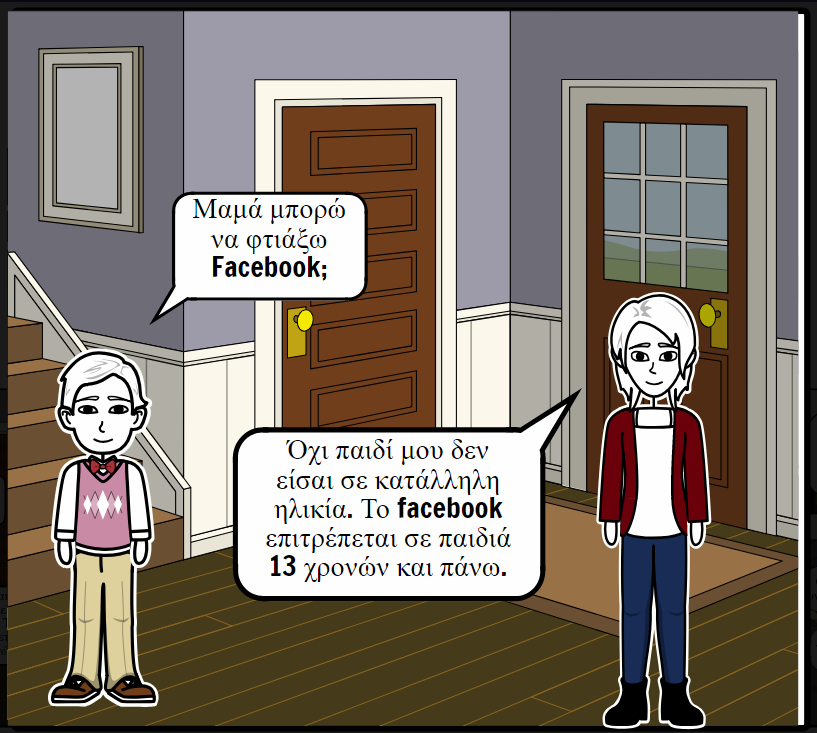 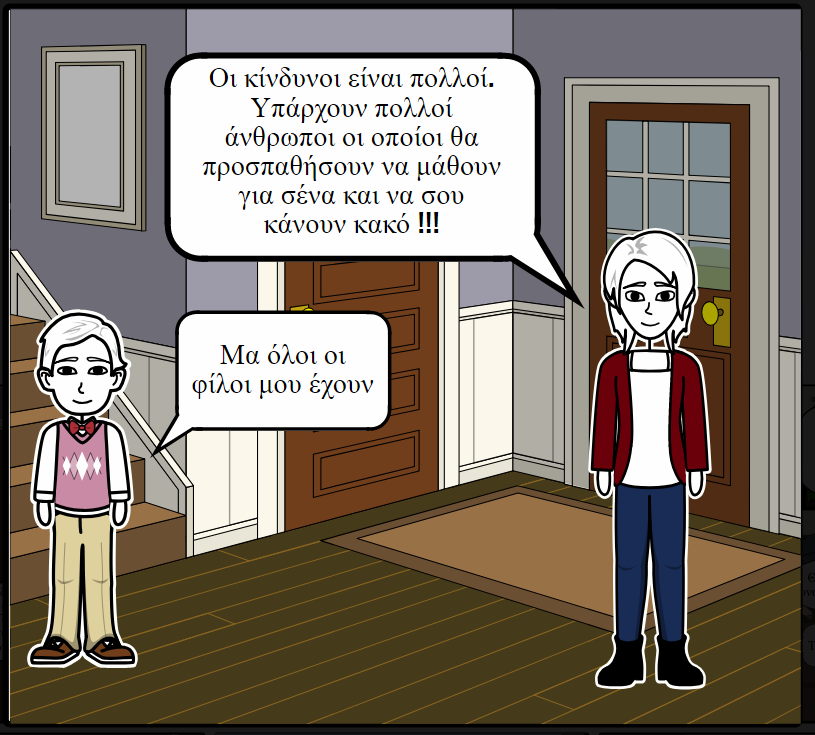 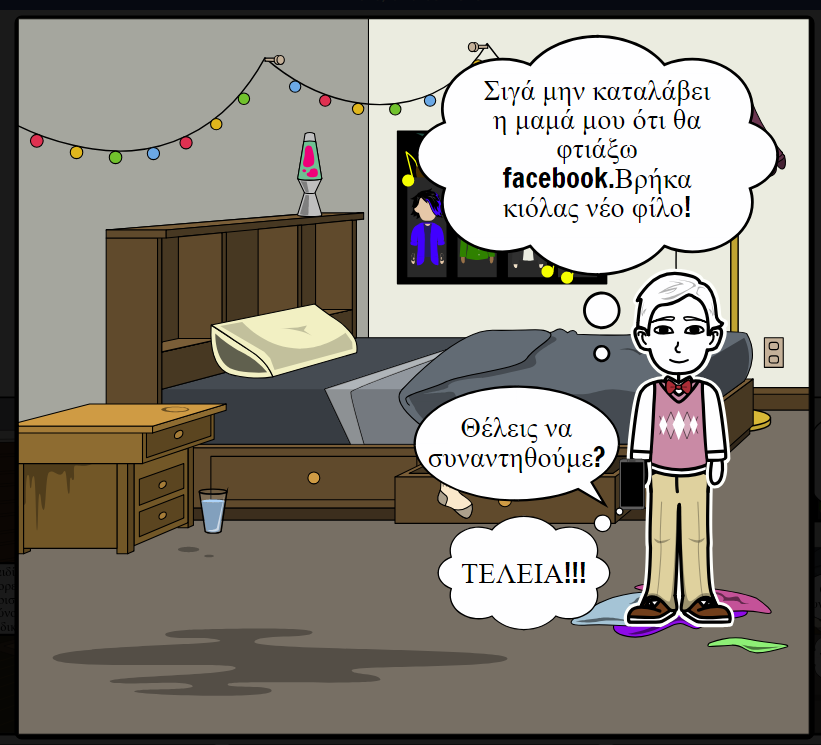 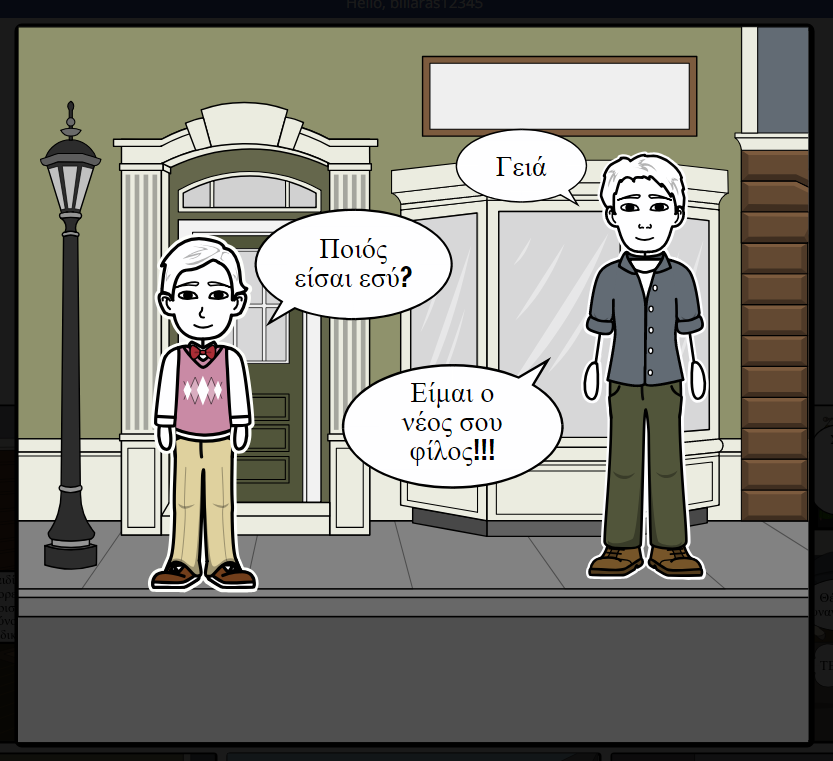 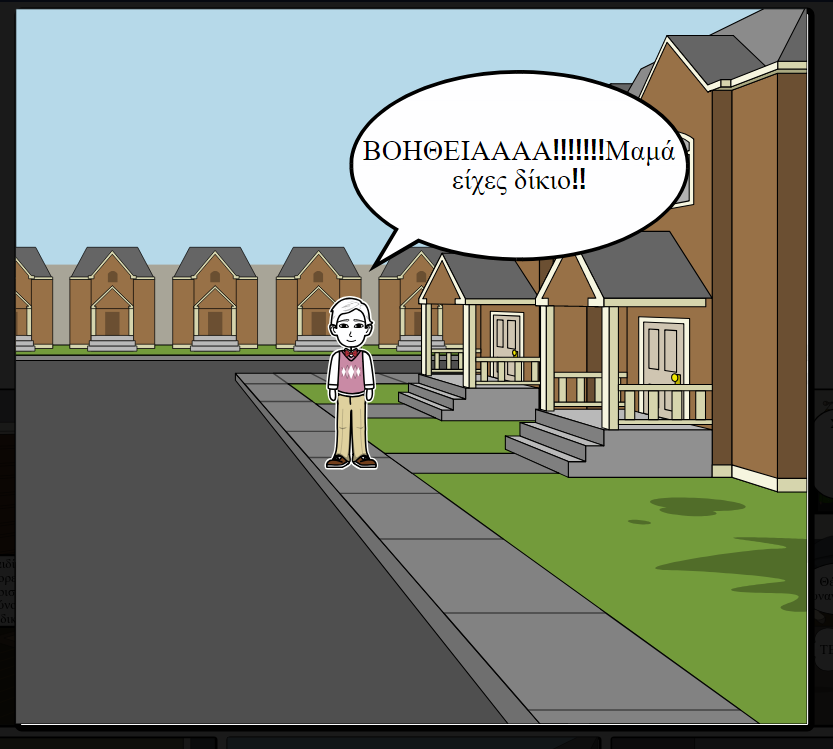 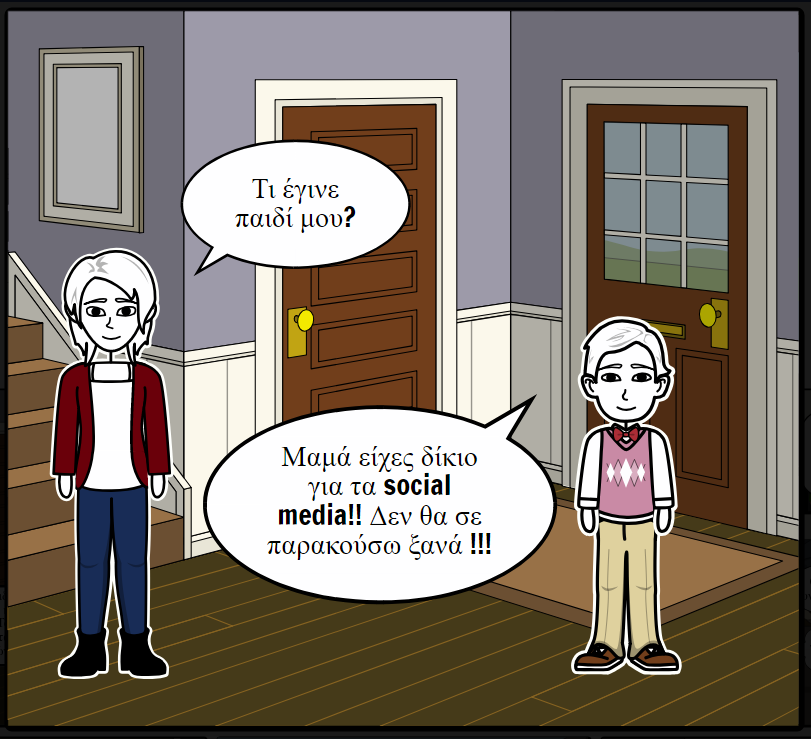 Μη δημιουργείτε λογαριασμό σε SOCIAL  MEDIA όταν είστε κάτω από το επιτρεπτό όριο ηλικίας.

 Μην εμπιστεύεστε κανέναν στο Διαδίκτυο και ΤΙΠΟΤΑ από όσα σας λέει.

 Ζητείστε βοήθεια από τους γονείς σας ή απευθυνθείτε στην Αστυνομία.
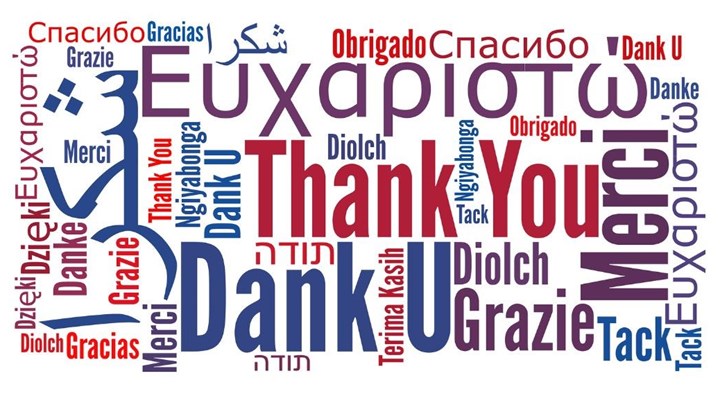